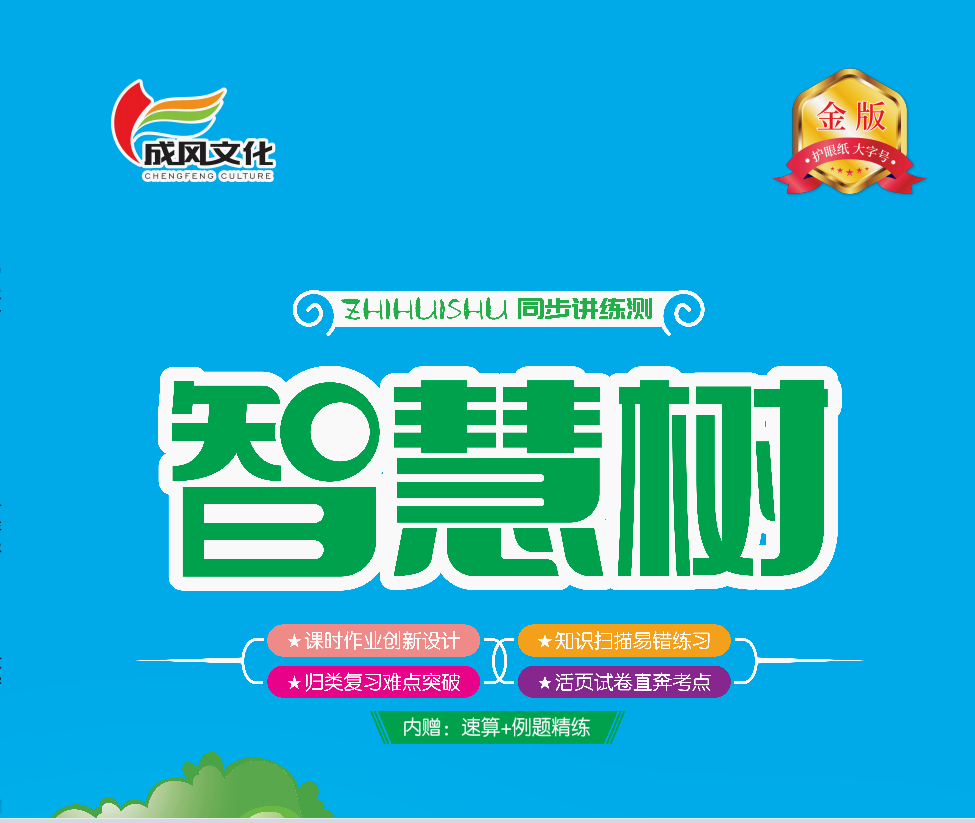 三   100以内数的认识
第8课时   练习课
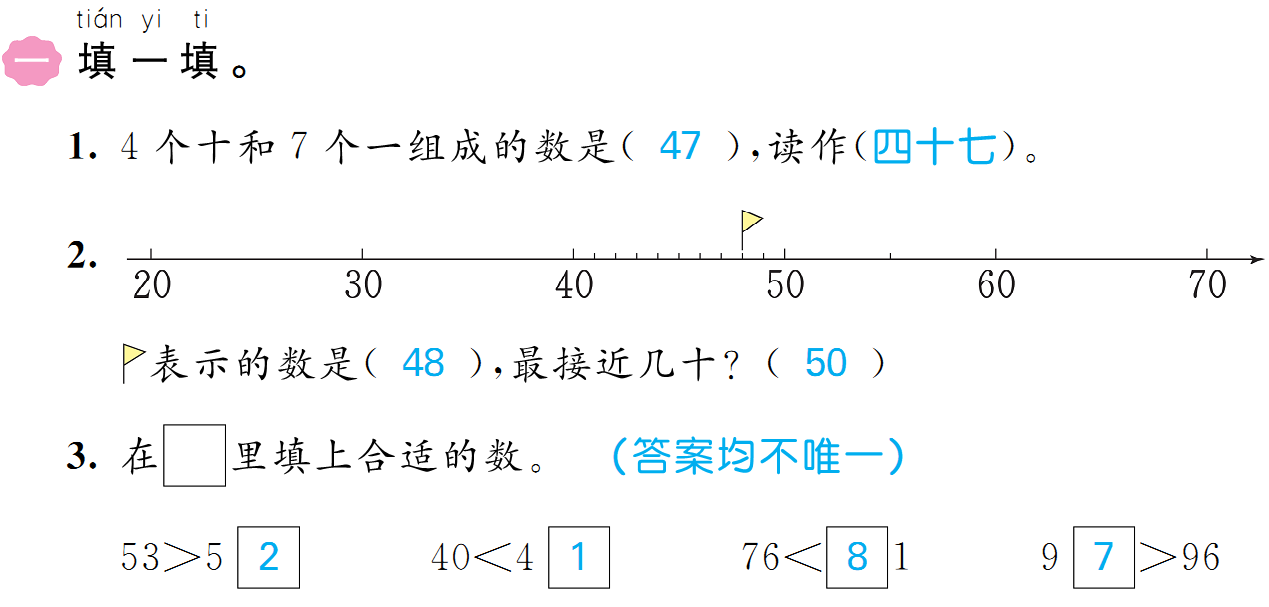 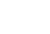 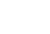 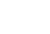 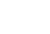 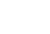 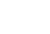 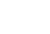 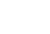 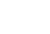 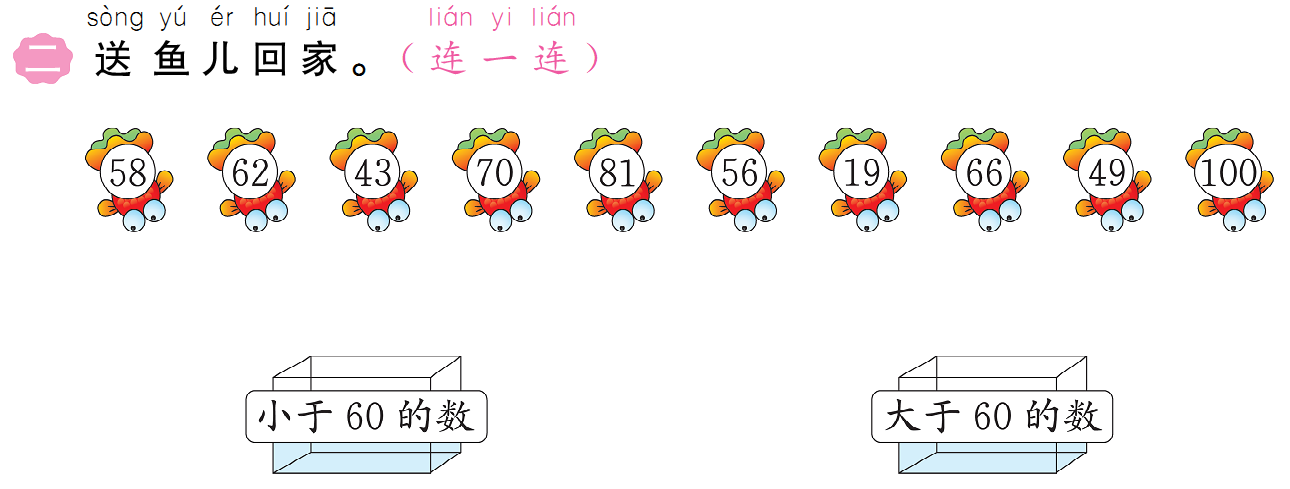 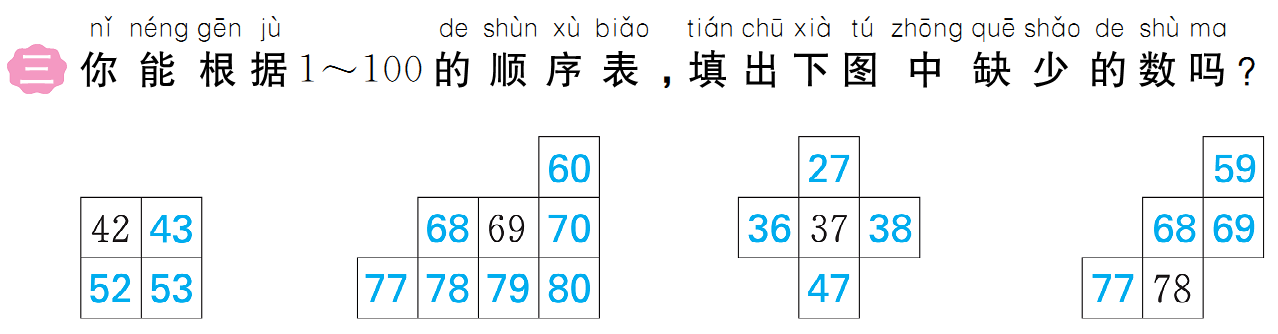 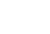 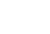 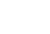 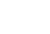 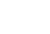 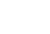 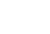 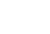 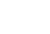 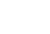 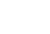 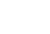 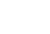 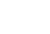 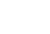 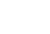 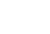 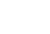 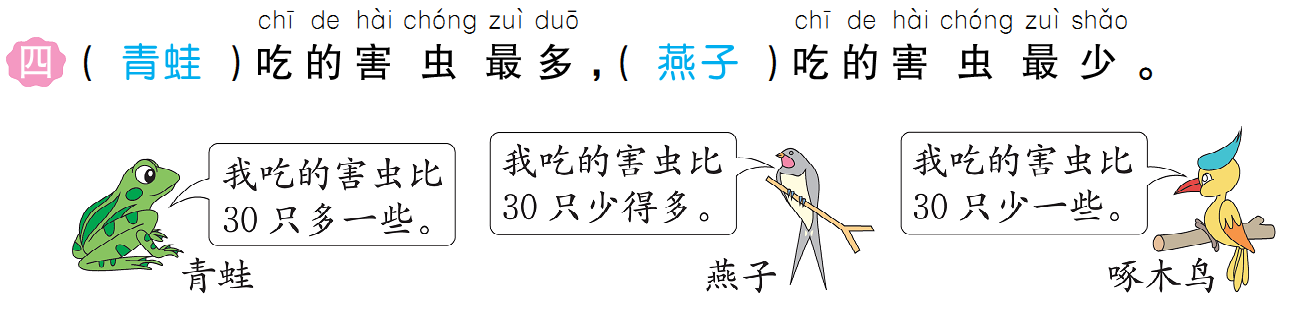 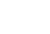 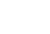 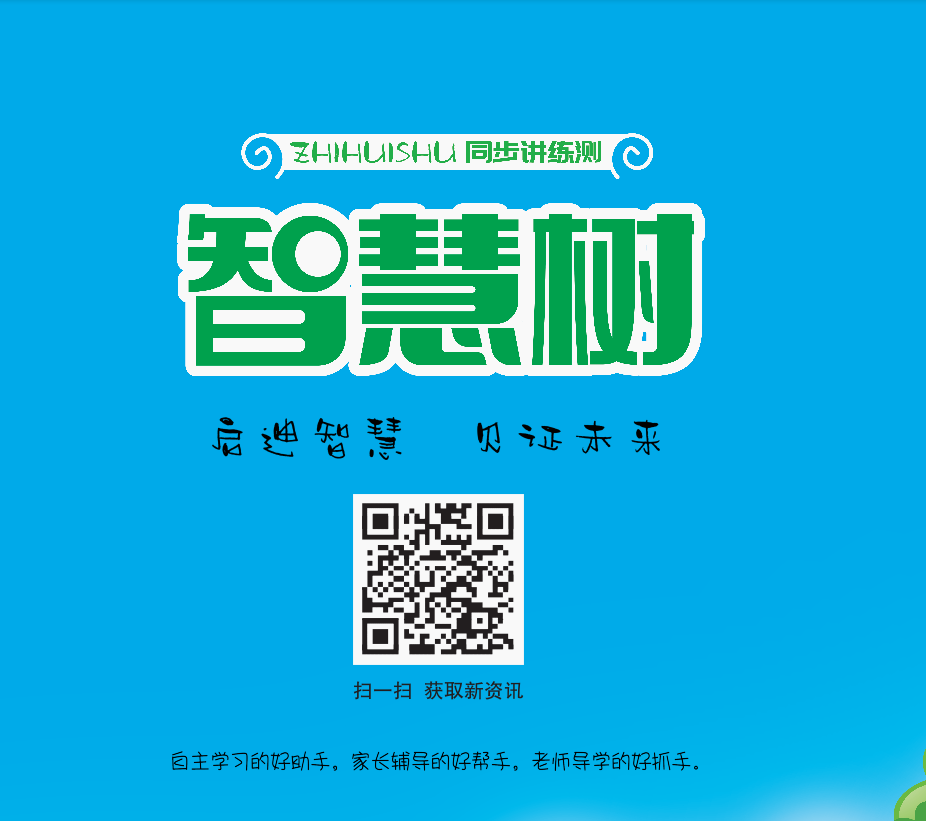 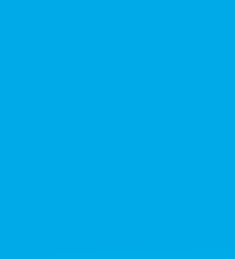